C7188 Úvod do molekulární medicíny 7/12
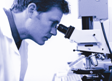 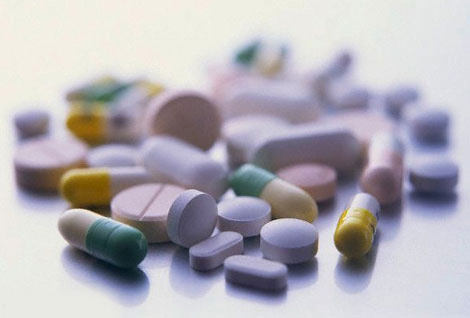 MOLEKULÁRNÍ
FARMAKOLOGIE I
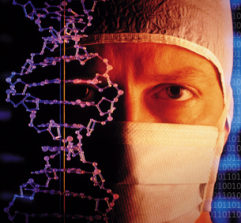 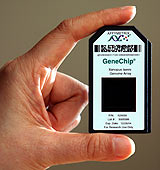 Ondřej Slabý, Ph.D.
Masarykův onkologický ústav
CEITEC
Lékařská fakulta Masarykovy univerzity
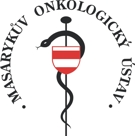 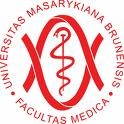 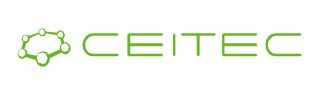 © Ondřej Slabý, 2009
Úvod do molekulární medicíny 7/12
Příklady z historie a základní pojmy farmakologie
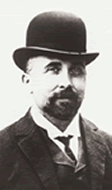 1897 Felix Hoffmann, chemik, který pracoval pro německou firmu Bayer,
vyrobil derivát kyseliny salicylové esterifikací jedné hydroxyskupiny.

Rozvoj farmakologie
1964 dvojí účinek adrenalinu
beta-blokátory – 
propranolol – James W. Black

1975 antagonista 
H2-receptoru – cimetidin 
James W. Black
1988 – Nobelova cena
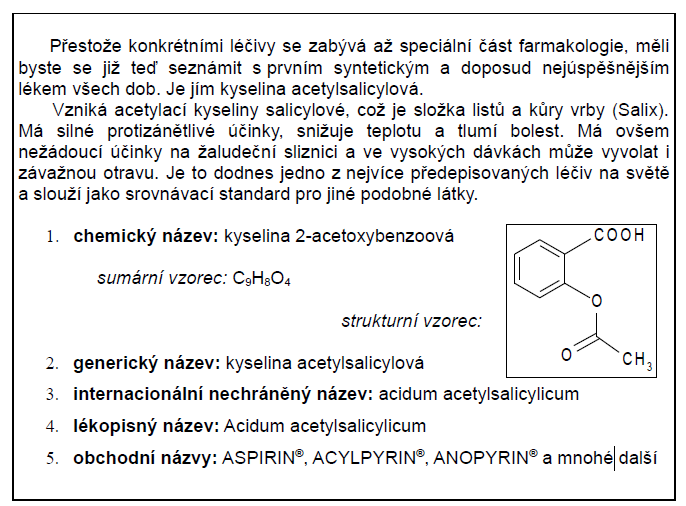 THALIDOMIDOVÁ TRAGÉDIE
1951-56 (10tis dětí)
Ne v USA

Náhoda ve vývoji léčiv
penicilin, chlorpromazin, viagra
NCE, me too drugs, generika
Strana  2
© Ondřej Slabý, 2009
Úvod do molekulární medicíny 7/12
Příklady z historie a základní pojmy farmakologie
Definice
„farmakologie je věda zabývající se interakcí chemické látky (léčiva) s živým organismem“
farmakodynamika
organismus
léčivo
farmakokinetika
FARMAKOKINETIKA → řecky farmakon = lék, řecky kinein = pohybovat
zkoumá osud léku v organismu (působení organismu na lék), tj. vstřebávání (absorce), rozdělování v jednotlivých tkáních (distribuce), přeměnu na účinné a/nebo neúčinné látky (biotransformace/metabolismus) a vylučování (eliminace) -ADME.
FARMAKODYNAMIKA → řecky farmakon = lék, řecky dynamis = síla, zabývá se účinkem a mechanizmem účinku léčiv i nežádoucích
Strana 3
© Ondřej Slabý, 2009
Příklady z historie a základní pojmy farmakologie
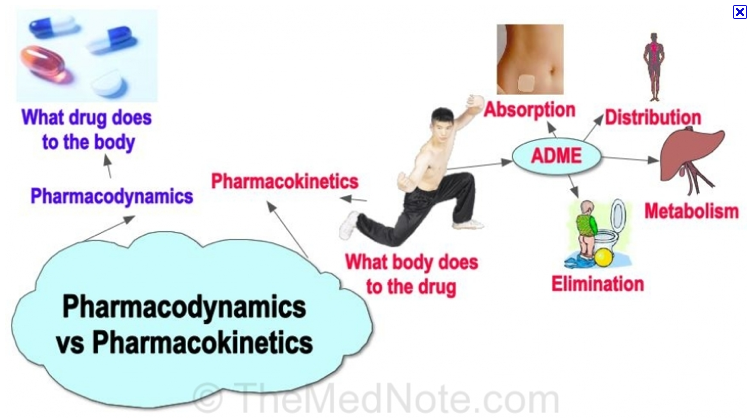 Úvod do molekulární medicíny 7/12
Mechanismus působení (action) léčiv
FARMAKOKINETIKA
Dávka podaného léčiva
BIOLOGICKÁ DOSTUPNOST
Léčivo distribuované v tkáních
Koncentrace léčiva v systémové regulaci
Léčivo metabolizované nebo vyloučené
DISTRIBUCE
CLEARANCE
Koncentrace v místě účinku
FARMAKODYNAMIKA
Farmakologický účinek
Klinická odpověď
Toxicita
Účinnost
DISTRIBUCE
Strana 4
© Ondřej Slabý, 2009
© Ondřej Slabý, 2009
Úvod do molekulární medicíny 7/12
Farmakokinetika
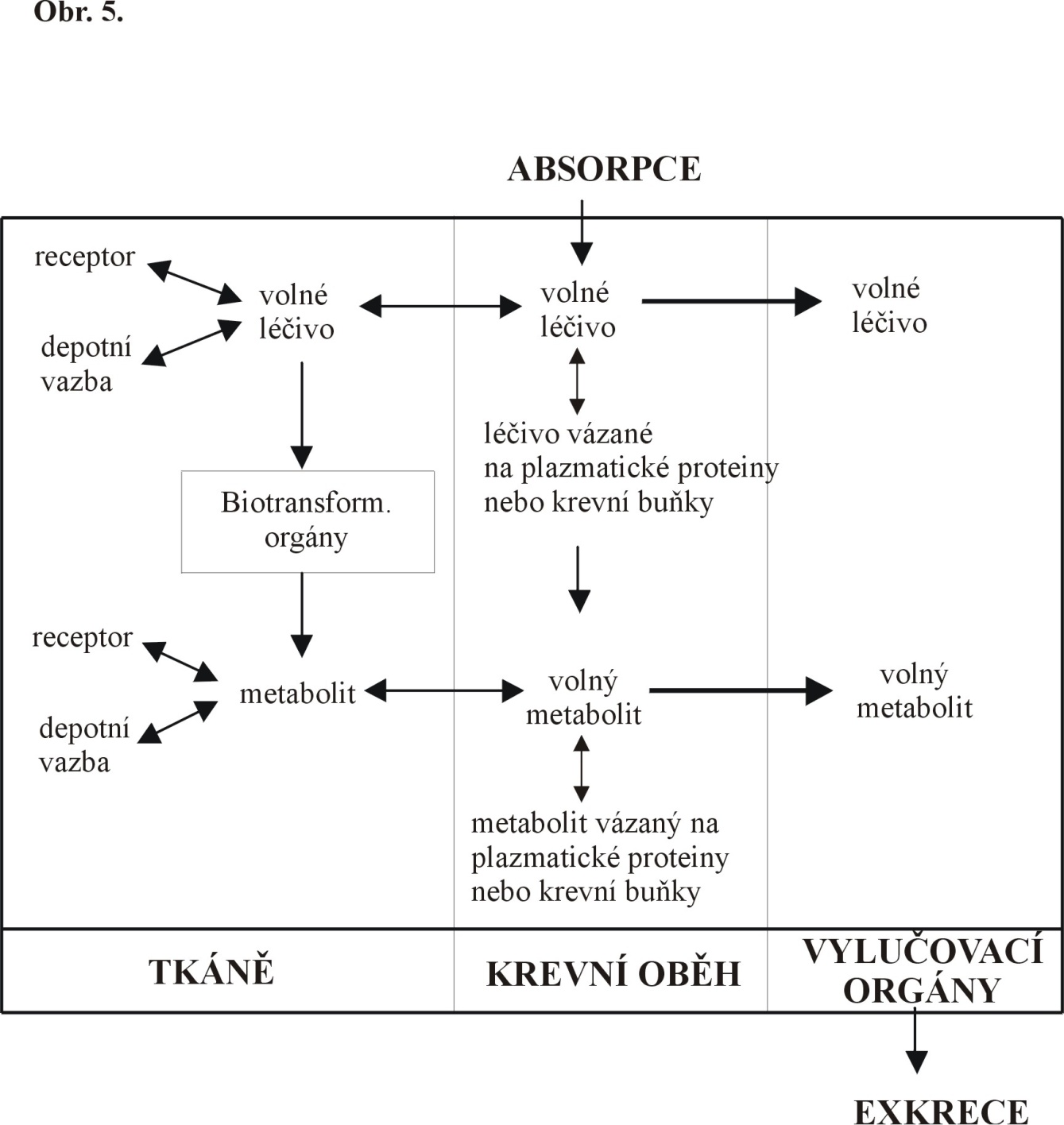 Strana 5
© Ondřej Slabý, 2009
Úvod do molekulární medicíny 7/12
Farmakokinetika
Absorpce - průnik rozpuštěného léčiva z místa podání do krve – nutná pro celkový účinek - systémový
enterální (do trávicího ústrojí): 
	per os (ústy)	per rectum (do konečníku)
	parenterální (s obejitím střeva): 			intravenózní - i.v.				 intraarteriální - i.a.		intramuskulární - i.m.		subkutánní - s.c.		sublinguální				na kůži		na nosní sliznici		inhalační
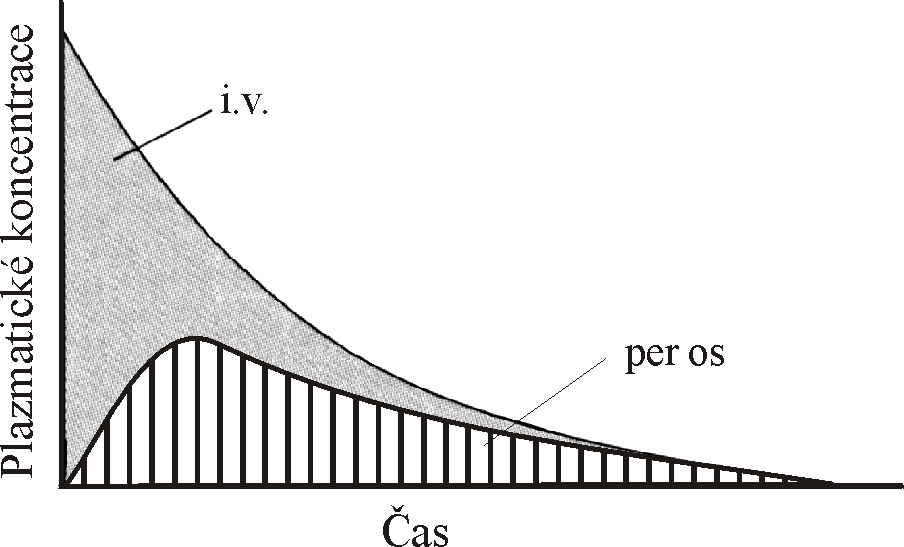 7
Strana 6
Strana 3
© Ondřej Slabý, 2009
© Ondřej Slabý, 2009
Úvod do molekulární medicíny 7/12
Farmakokinetika
Enterální podání
Per rectum (čípky)
Účinek nastupuje do 30 minut.
modifikující faktory:· pH žaludku, enterosolventní obal· současně požitá strava· motilita GIT· stav GIT—žaludeční kyselina, 
žlučové kyseliny, 	
pankreatické a střevní šťávy· stav jater - městnání ve v. portae
efekt prvního průchodu – 
desintegrace, desagregace, disoluce
účinek nastupuje do 15 minut
jak pro místní účinek, tak pro systémový
léková forma nesmí dráždit sliznici rekta,
Intravenózní (i.v.) - injekce, infúze
účinek nastupuje do 1-2 minut
- znamená, že se téměř ihned všechno podané léčivo dostává do žilního a vzápětí rychle i do tepenného krevního oběhu - odpadá fáze absorpce
Strana  8
© Ondřej Slabý, 2009
Úvod do molekulární medicíny 7/12
Farmakokinetika
Distribuce
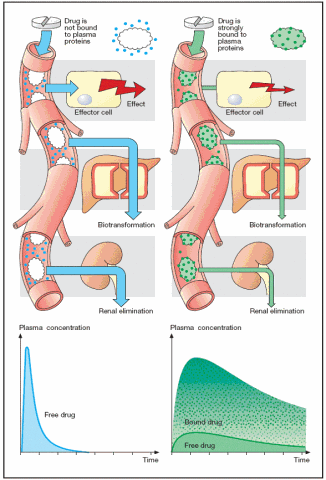 průnik léčiva s krve do tkání je dynamický děj:
       rychlost -  která závisí na vazbě, 
	průniku přes biomembránu, průtoku orgánem 
       stav - distribuční rovnováha, kdy se vyrovnají  
	podíly volných frakcí léčiva v plazmě a ve tkáních
Distribuční objem-Vd – hypotetický poměr mezi množstvím
	 léčiva v organizmu a dosaženou plazmatickou 
	koncentrací
Strana 9
© Ondřej Slabý, 2009
Úvod do molekulární medicíny 7/12
Farmakokinetika
Eliminace léčiv z organismu
Biotransformace - metabolismus
Procesy probíhající převážně v játrech, ale i v ledvinách a jiných tkáních těla.
Enzymatické procesy
 biodegradace
 bioaktivace (prodrug)
                                      enalapril-enalaprilát
                                      kodein-morfin
Fáze: oxidace, hydrolýza –
je zachována určitá liposolubilita
2. Fáze: konjugace – 
látky se stávají rozpustné ve vodě.
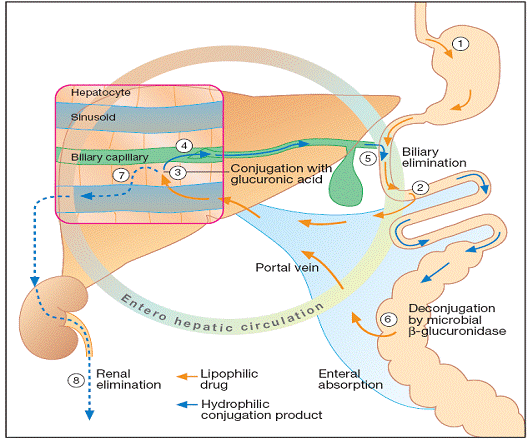 Strana 10
© Ondřej Slabý, 2009
Úvod do molekulární medicíny 7/12
Reakce I. fáze  (tab. A) představují oxidaci za přítomnosti CYP450,  redukci a hydrolýzu aj., nebo jsou na CYP450 nezávislé. Molekula látky se zmenšuje. 
Reakce II. fáze (tab. B) jsou děje vedoucí ke konjugaci molekuly léčiva s kyselinou glukuronovou, sírovou, acetátem, glutationem aj. S výjimkou acetátů vznikají polární metabolity, tj. rozpustné ve vodě, které se snadno vylučují zejména glomerulární filtrací. Některé z nich (např. glukuronidy) se navíc sekretují do moče aktivním transportem ledvinnými tubuly. Molekula látky se zvětšuje.
Strana  11
© Ondřej Slabý, 2009
Úvod do molekulární medicíny 7/12
Farmakodynamika - Mechanismy působení léčiv
Nespecifické, fyzikálně chemické působení léčiv
Specifické působení léčiv
cílové struktury specifického působení
receptory
iontové kanály
enzymy
transportní (přenašečové; kariérové) systémy
jiné struktury
Strana  12
Úvod do molekulární medicíny 7/12
Nespecifické, fyzikálně-chemické působení léčiv
Farmakodynamika
Látky působící osmotickými vlastnostmi
působí tak látky samy neprostupující přes buněčné membrány, které jsou však prostupné pro vodu (mannitol)
Látky ovlivňující acidobazickou rovnováhu
příkladem mohou být antacida, látky měnící pH moče (např. acidifikující sůl – chlorid amonný - při otravě amfetaminy)
Látky působící oxido - redukčními vl.
některá desinficiencia (např. peroxid vodíku) působí jako oxidující látka, methylenová modř se pro své redukující schopnosti používá k léčbě methemoglobinémie, expektorancia typu N-acetylcysteinu působí redukci disulfidických můstků glykoproteinů hlenu
Adsorbencia
	typickým příkladem látky s velkým povrchem vázajícím (adsorbujícím) jiné látky, 	toxiny, apod. je adsorpční (živočišné; aktivní) uhlí
Surfaktanty, detergentia
	ovlivňují povrchové napětí membrán buněk, používají se jako desinficiencia a 	antiseptika (mýdla, benzyldodecinium bromid, carbethopendecinium bromid aj.)
Strana  13
© Ondřej Slabý, 2009
Úvod do molekulární medicíny 7/12
Farmakodynamika
Specifické působení léčiv
působení naprosté většiny léčiv není založeno pouze na jejich fyzikálně-chemických vlastnostech 
→ je podmíněno schopností vázat se specificky na určitou makromolekulární strukturu tkání; tyto struktury „rozpoznávají“ molekuly léčiv s přísně určeným chemickým uspořádáním, včetně prostorové konfigurace 
→ stereospecifické působení
Strana  15
© Ondřej Slabý, 2009
Úvod do molekulární medicíny 7/12
Klasické cílové struktury specifického působení léčiv
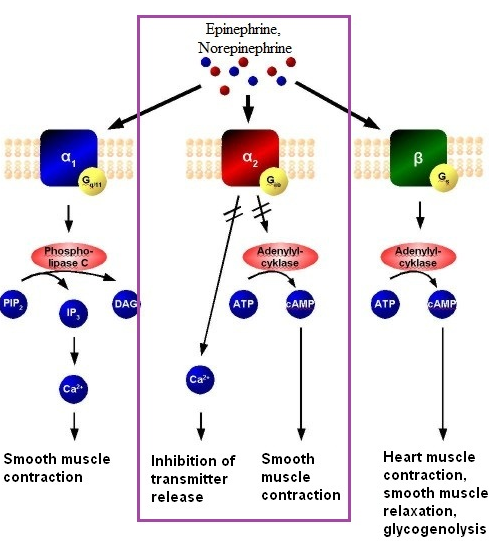 receptory
iontové kanály
enzymy
transportní (přenašečové; kariérové) systémy
jiné struktury
Strana  16
© Ondřej Slabý, 2009
Úvod do molekulární medicíny 7/12
1. Receptory
Receptory jsou buněčné makromolekuly, které jsou spojeny přímo a specificky s přenosem chemického signálu uvnitř a mezi buňkami; spojení hormonu, neurotransmiteru, léčiva či druhého posla („messenger“) s příslušným receptorem vede ke změně buněčné funkce
Tabulka zobrazuje základní třídy receptorů
Strana  17
© Ondřej Slabý, 2009
Úvod do molekulární medicíny 7/12
Receptory spřažené s iontovými kanály (ionotropní receptory)
typické pro rychle působící neurotransmitery: (excitační – nikotinové, glutamátové rec., inhibiční GABAA rec.)
rychlá odpověď (řádově ms)
jiné příklady: 5-HT3 rec. → antagonisté → antiemetika (ondansetron, granisetron) → blok 5-HT3; receptory pro glycin podobné GABAA rec.
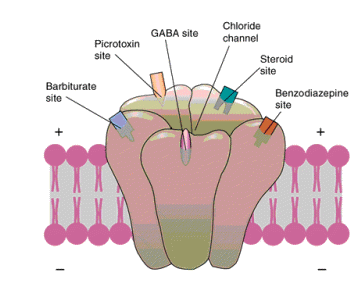 Strana  18
© Ondřej Slabý, 2009
Úvod do molekulární medicíny 7/12
Receptory spjaté s G-proteiny (metabotropní)
Gs
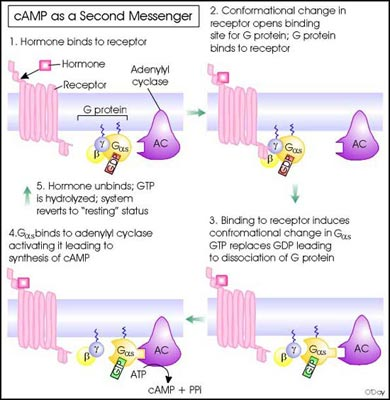 název odvozen od skutečnosti, že váží GDP nebo GTP
funkce G-proteinů
tři základní typy G-proteinů:
Gs: systém adenylátcykláza/cAMP
Gq: systém fosfolipáza C
             /inositolfosfatidy
Gi: systém iontových kanálů
Strana  19
© Ondřej Slabý, 2009
Úvod do molekulární medicíny 7/12
Gq
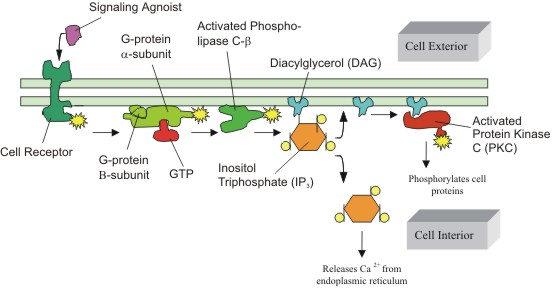 Strana  20
© Ondřej Slabý, 2009
Úvod do molekulární medicíny 7/12
příklady Gs
β-adrenergní 
podskupina D1 dopaminových receptorů -  zahrnuje D1 a D5
histaminové H2 receptory (žaludeční sliznice, srdce, hladký cévní sval)
odpověď se dostavuje řádově v sec (platí pro G-proteinové receptory obecně)
příklady Gq
α1-adrenergní receptory
některé metabotropní receptory excitační aminokyseliny glutamátu → spojeny s tvorbou IP3 → a excesivním uvolněním vápníku, což může přispívat k excitotoxicitě Glu (= navození neuronální smrti)
histaminové H1 receptory (hladké svaly bronchů, střeva, endotelové buňky)→ vasodilatace, ↓ TK, ↑permeability cév, edém
příklady Gi
muskarinové receptory Ach v srdci (M2), opioidní receptory (μ-rec.)
podskupina D2 receptorů – zahrnuje D2, D3 a D4 rec.; tato podskupina zprostředkovává známé účinky DA (agonisté – dopamin, apomorfin, bromocriptin; antagonisté – neuroleptika), cannabinoidní receptory CB1 a CB2
Strana  21
© Ondřej Slabý, 2009
Úvod do molekulární medicíny 7/12
Receptory spojené s enzymovou aktivitou
jsou spojeny s tyrozinkinázovou aktivitou
Především receptory pro růstové faktory, interleukiny, insulin aj., 
receptor pro atriální natriuretický peptid (ANP)  je spřažen s  guanylátcyklásovou 
aktivitou
odpověď řádově v min
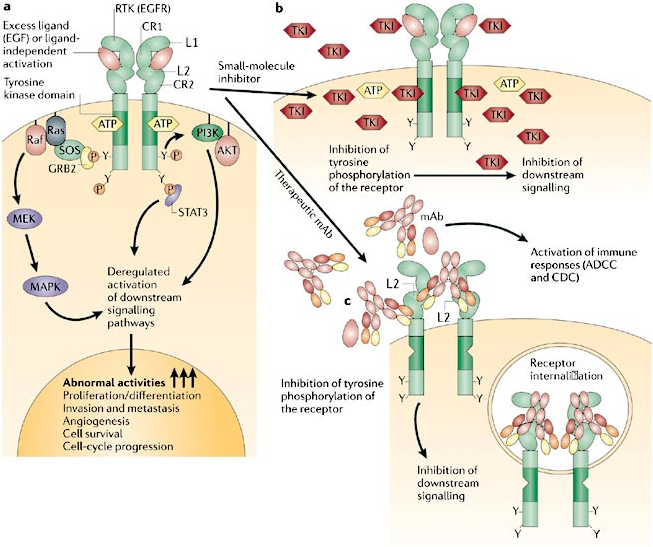 Strana  24
© Ondřej Slabý, 2009
Úvod do molekulární medicíny 7/12
Receptory regulující transkripci (jaderné receptory)
Receptory regulující transkripci → lokalizovány v buněčném jádře, případně v cytosolu

účinky se plně rozvíjí během hodin až několika dnů (nutná syntéza proteinů)

         Dvě podtřídy:
podtřída nesterodiních receptorů
	 (např. receptory pro hormony štítné žlázy, vitamin D, kyselina retinova)
podtřída receptorů steroidních 
(např. rec. pro hydrokortison, testosteron, aldosteron, aj.)
Strana  25
Úvod do molekulární medicíny 7/12
Receptory regulující transkripci (jaderné receptory)
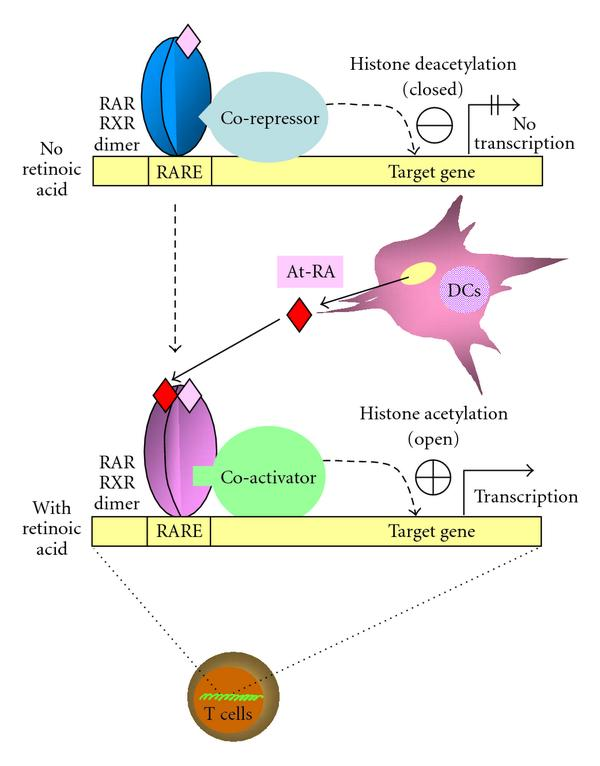 Strana 26
© Ondřej Slabý, 2009
Úvod do molekulární medicíny 7/12
2. Iontové kanály
Například lokální anestetika blokují sodíkové kanály membrán neuronů 
(i kardiomyocytů) a tím blokují šíření AP (benzokain – vně, lidokain, tetrakain ad. – blok zevnitř)

Blokátory vápníkových kanálů snižují vstup vápenatých iontů do hladkého svalu (především cévního) a do kardiomyocytů → vasodilatace)

Blokátory draslíkových kanálů 
(deriváty sulfonylmočoviny, 
meglitinidy, flupirtin – s
elective neuronal potassium 
channel opener)
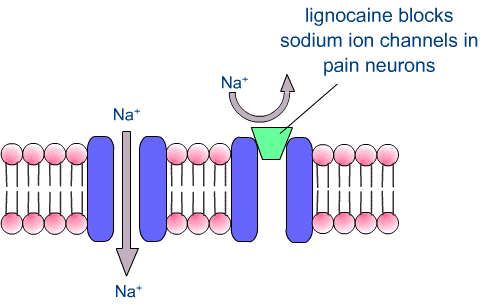 Strana 27
© Ondřej Slabý, 2009
© Ondřej Slabý, 2009
Úvod do molekulární medicíny 7/12
3. Enzymy
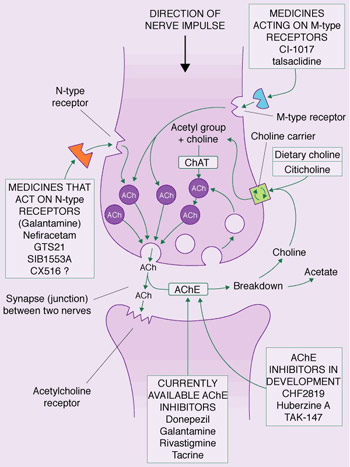 obvykle kompetitivní inhibitory enzymů:
reversibilní:
acetylcholinesteráza – fyzostigmin
fosfodiesteráza – methylxantiny
inhibitory 5α reduktázy - finasterid
irreversibilní:
acetylcholinesteráza – organofosfáty
cyklooxygenáza – ASA, nesteroidni antiflogistika 
	a kortikoidy
MAO-B – selegilin
aldehyddehydrogenasa – disulfiram
některé látky působí jako tzv. falešné substráty:
dopa-dekarboxyláza – methyldopa
Strana  28
© Ondřej Slabý, 2009
Úvod do molekulární medicíny 7/12
4. Transportní (přenašečové) systémy („carriers“)
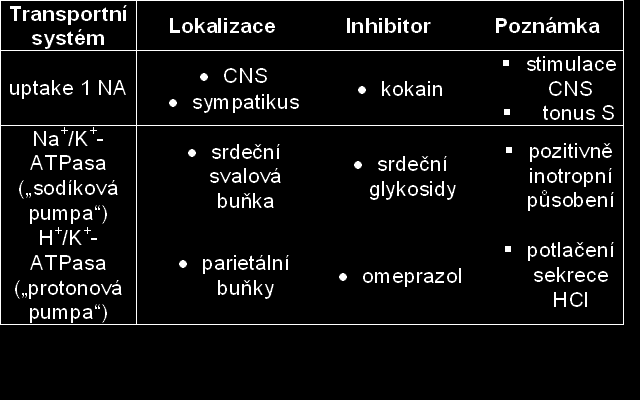 membrány různých buněk jsou vybaveny specializovanými proteinovými molekulami schopnými transportovat přes lipoidní membránu ionty či hydrofilní molekuly

transportní systémy jako cílová místa působení léčiv jsou shrnuty v tabulce
Strana  29
© Ondřej Slabý, 2009
Úvod do molekulární medicíny 7/12
5. Další struktury
tubulin je místem působení kolchicinu
DNA je přímo poškozována alkylujícími cytostatiky, radiomimetiky; podobně působí i některá antibiotika (nitrofurantoin)
používáme nejrůznější enzymy (asparagináza → blokáda proliferace nádorových buněk, deoxyribonukleasa → štěpí mimobuněčnou DNA u pacientů s cystickou fibrózou)
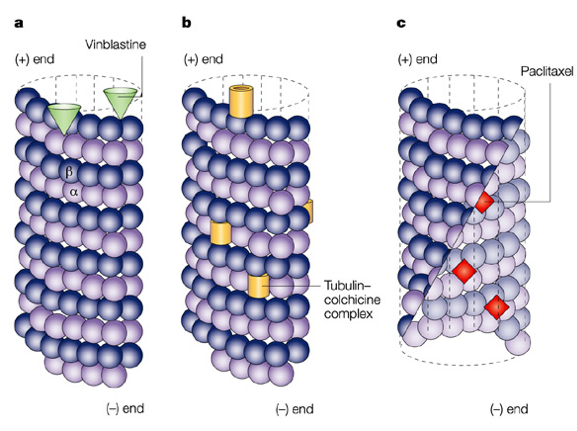 Strana  30
© Ondřej Slabý, 2009
Úvod do molekulární medicíny 7/12
Vývoj nových léčiv
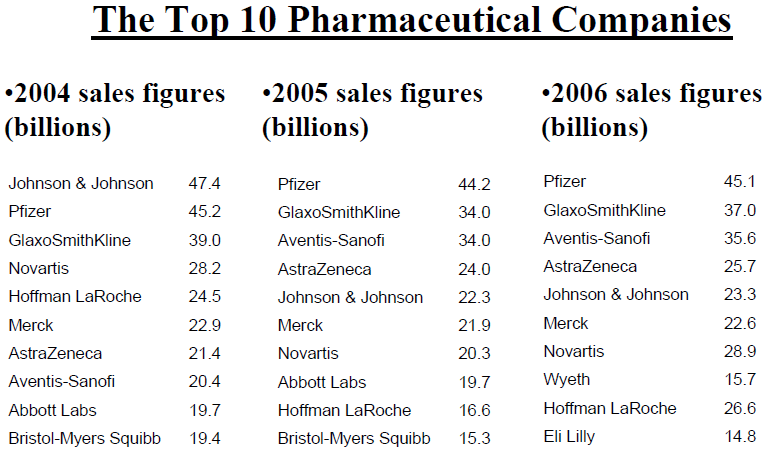 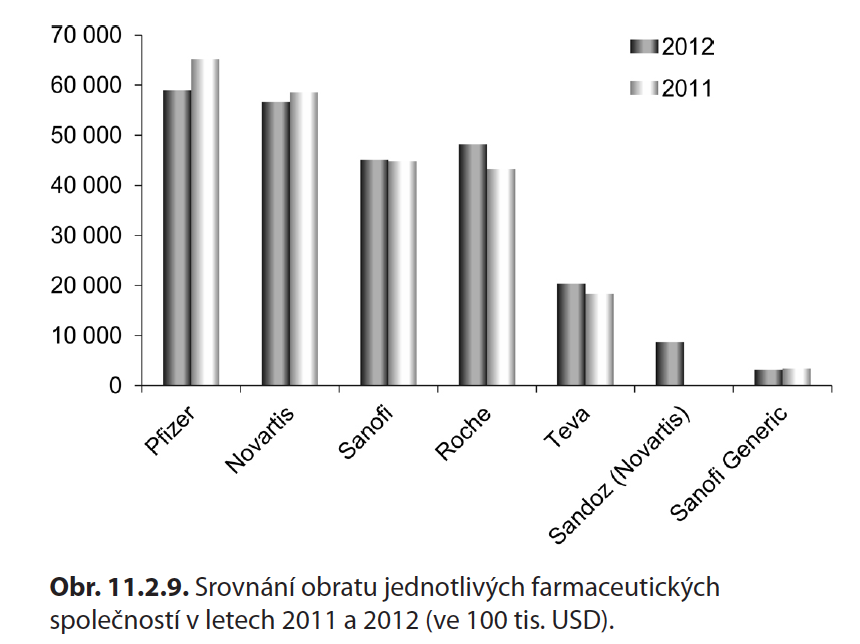 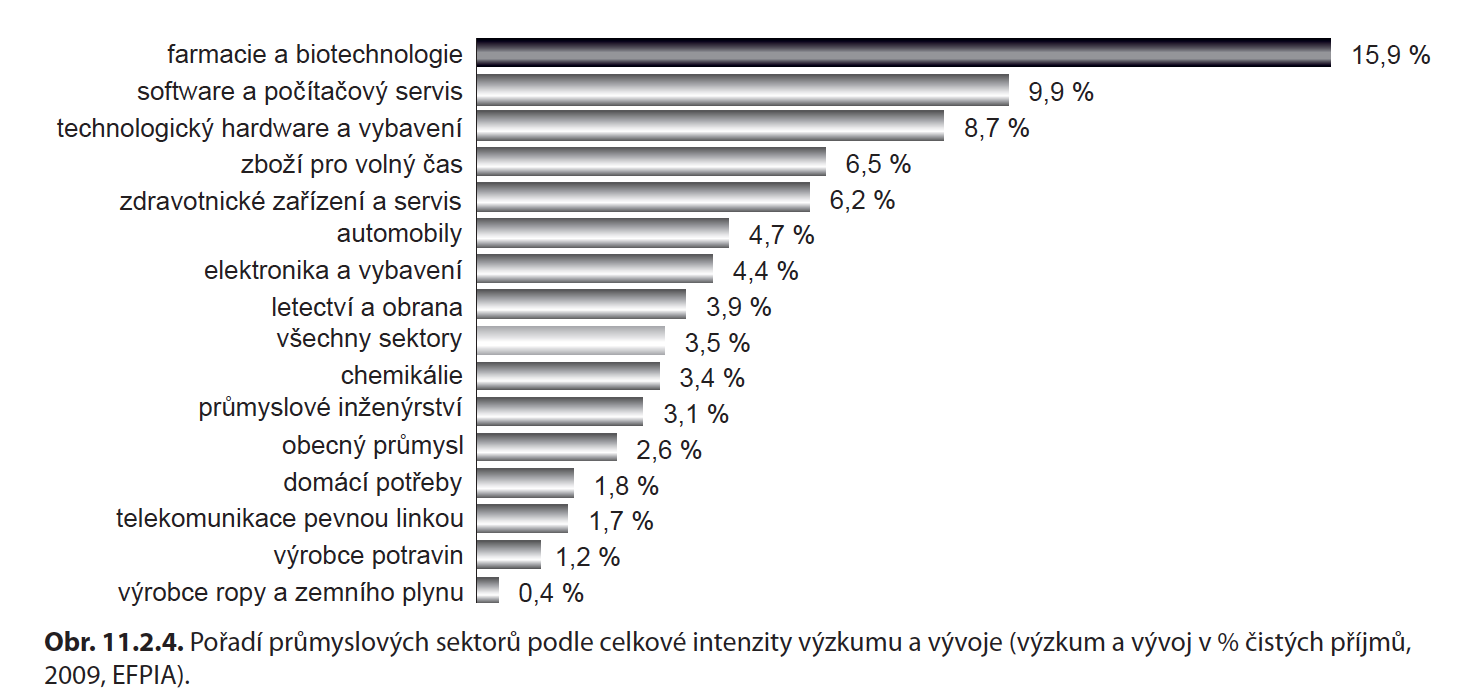 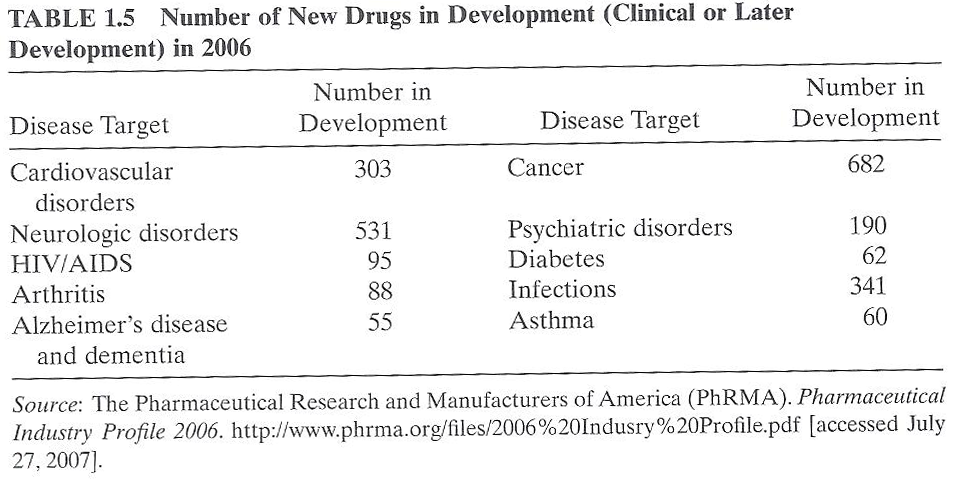 Strana  31
© Ondřej Slabý, 2009
Úvod do molekulární medicíny 7/12
Vývoj nových léčiv
Research based pharmaceutical companies, on average, spend
about 20% of their sales on research and development (R&D).
 
This percentage is significantly higher than in most other
industries, including electronics, aerospace, automobiles, and
computers.
 
Since 1980 US pharmaceutical companies have practically doubled
spending on R&D every 5 yrs

Despite these enormous expenditures, there has been a steady
decline in the number of drugs introduced each year into human
therapy.
70-100 in the 60s
60-70 in the 70s
~50 in the 80s
~40 in the 90s
Strana  32
© Ondřej Slabý, 2009
Úvod do molekulární medicíny 7/12
“Innovation Deficit” - coined in 1996 by Jurgen Drews, president of research at Hoffmann-LaRoche.
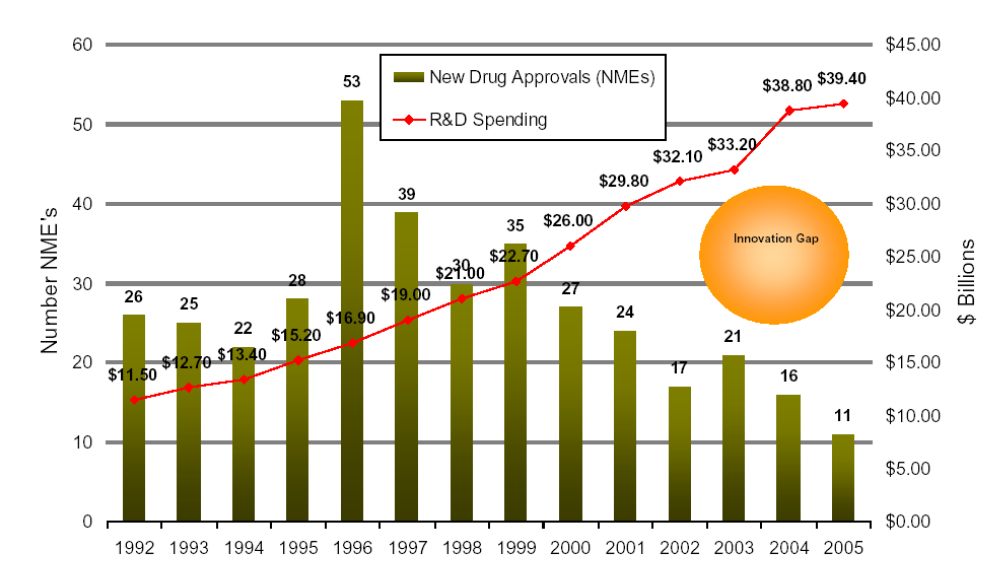 Strana  33
© Ondřej Slabý, 2009
Úvod do molekulární medicíny 7/12
Reasons for the innovation deficit:

a) increased demand on safety for drugs.
- the average number of clinical trials per new drug application
(NDA) increased from 30 in the 70s to 40 in the 80s, to 70 in the
90s.

- the increased demand on safety is also reflected in a prolonged
duration of the drug development process.
In the 60s, total development time was 8.1 yrs
In the 70s, total development time was 11.8 yrs
In the 80s, total development time was 14.2 yrs
In the 90s, total development time was 14.9 yrs
Currently, total development time is ~16 yrs

b) “low hanging fruit” have been picked.
90% of all drug development candidates fail to make it to market.
Strana  34
© Ondřej Slabý, 2009
Úvod do molekulární medicíny 7/12
Drug discovery process – vývoj nového léčiva
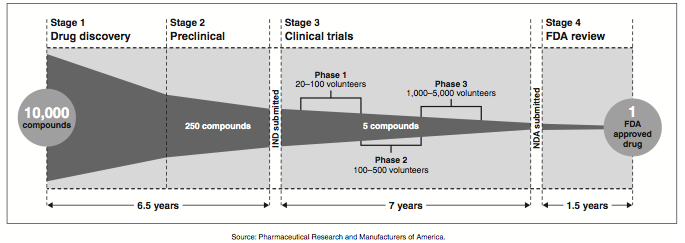 Strana  35
© Ondřej Slabý, 2009
Úvod do molekulární medicíny 7/12
Důsledky inovací ve vývoji léčiv
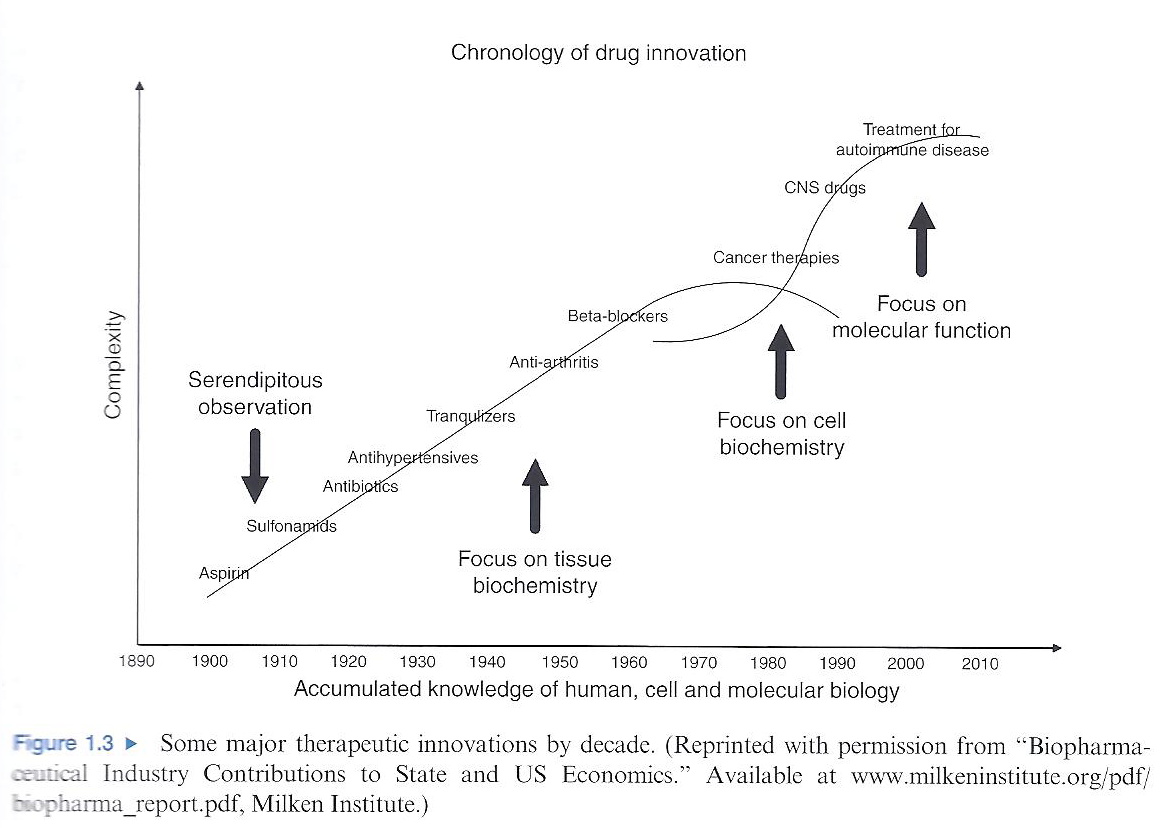 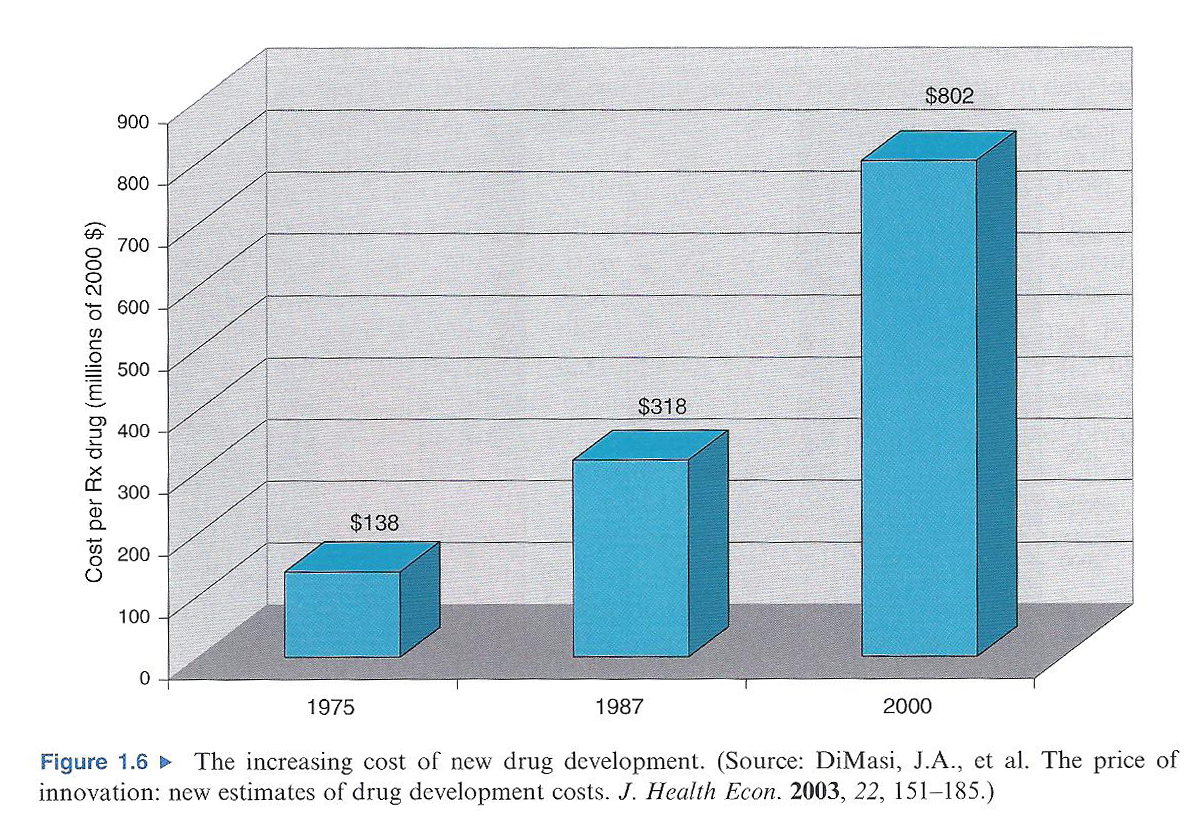 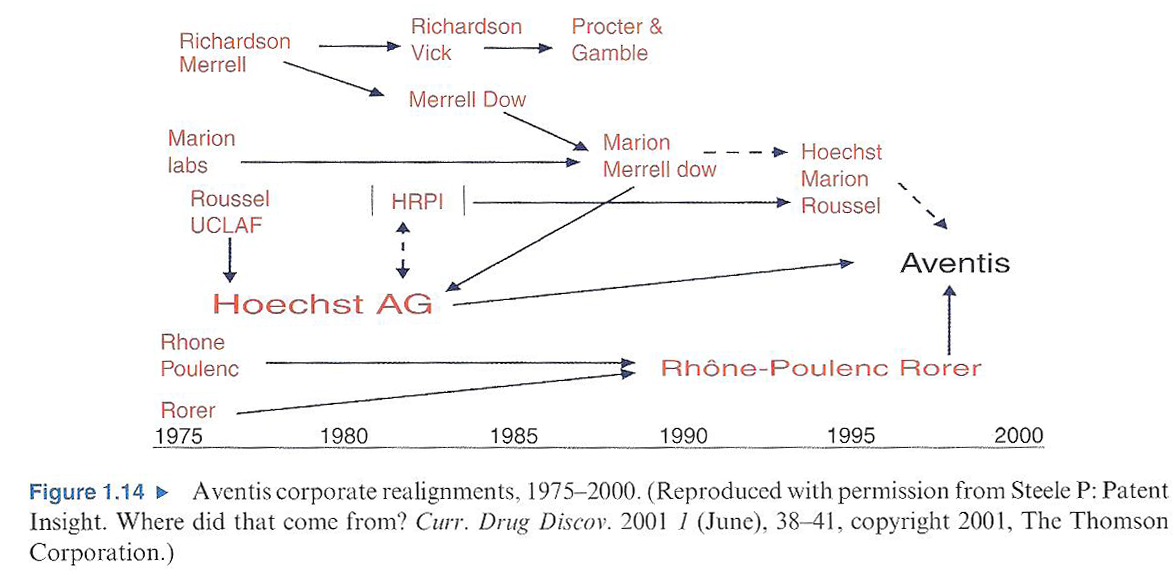 Strana  34
© Ondřej Slabý, 2009
Úvod do molekulární medicíny 7/12
Vývoj nových léčiv
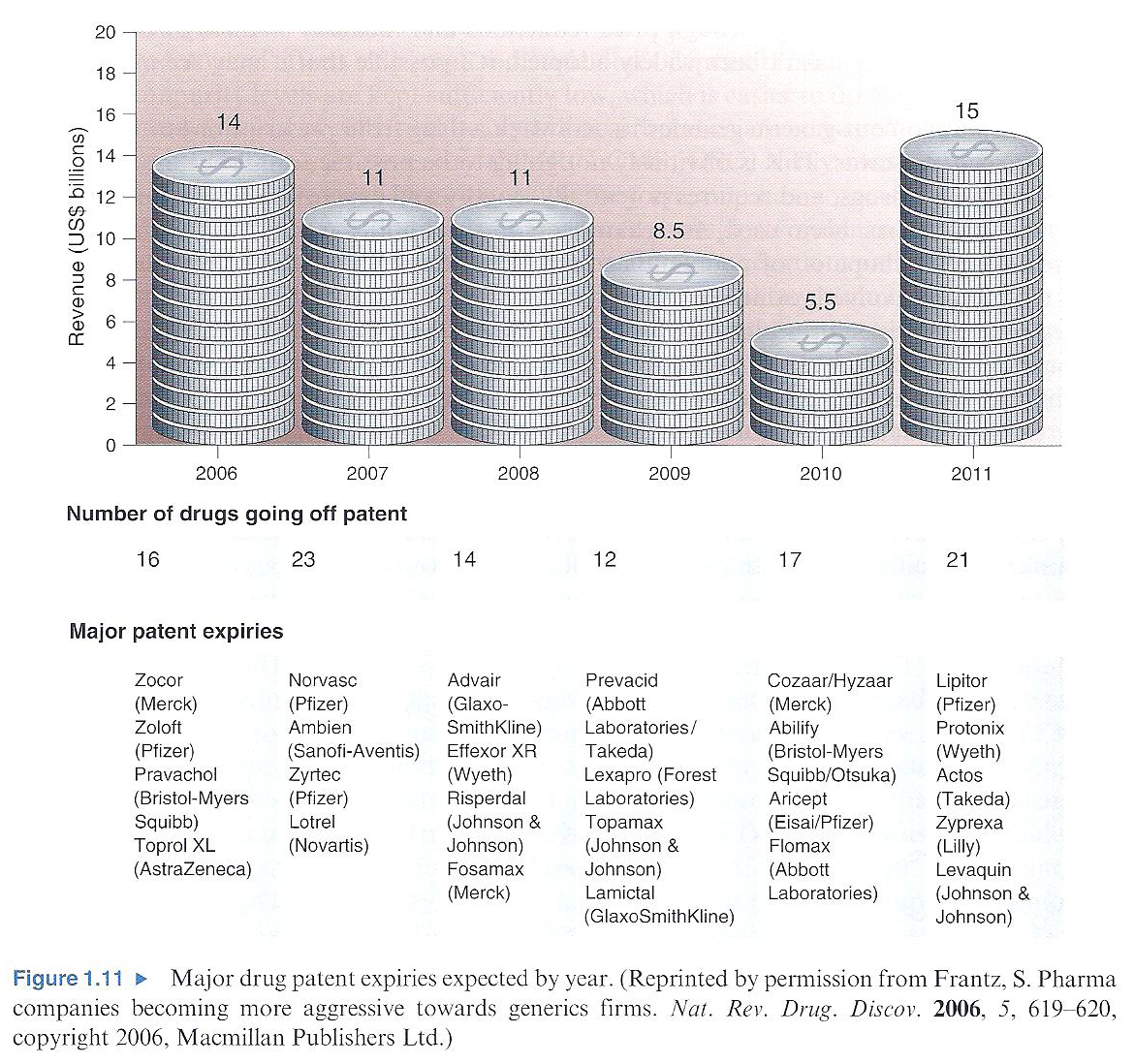 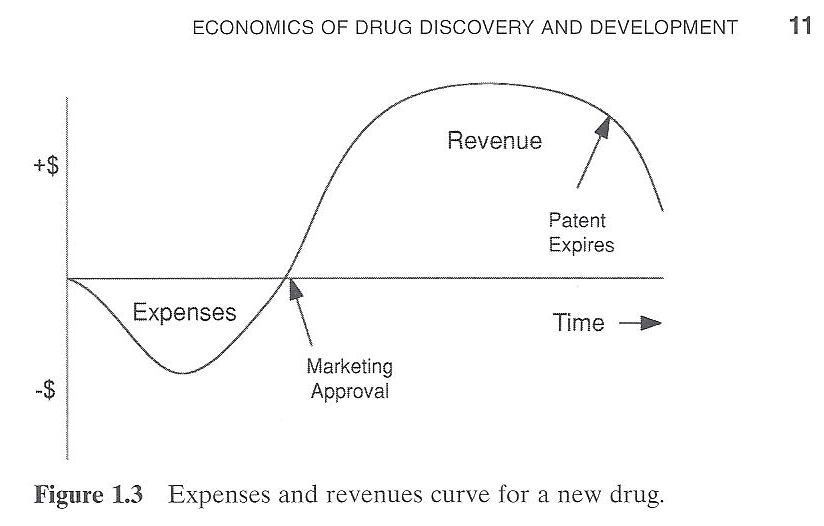 Strana  35
© Ondřej Slabý, 2009
Úvod do molekulární medicíny 7/12
A new drug today costs ~$880 million and takes ~15-16 yrs to develop.
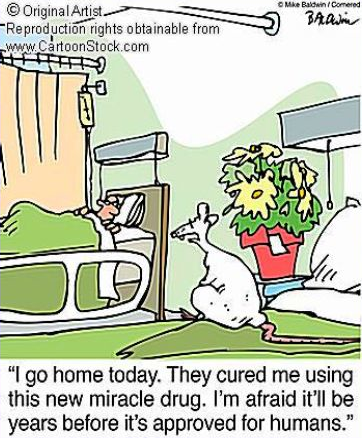 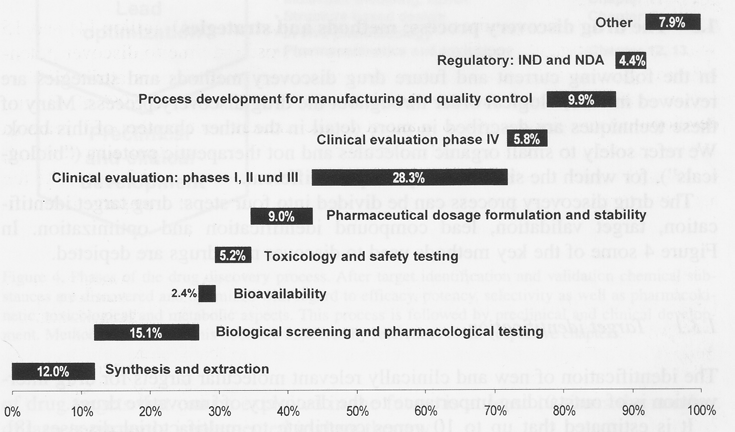 Allocation 
of R&D funds
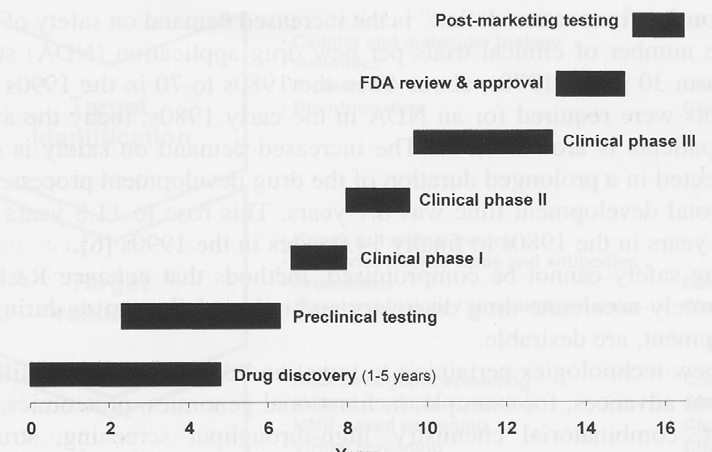 Allocation of R&D time
Strana  35
© Ondřej Slabý, 2009
Úvod do molekulární medicíny 7/12
Drug discovery process – vývoj nového léčiva
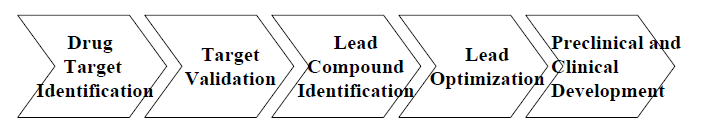 The identification of new, clinically relevant, molecular targets
is of utmost importance to the discovery of innovative drugs.

It has been estimated that up to 10 genes contribute to multifactoral diseases.
Science 287:1960-1964 (2000)

• Typically these “disease genes” are linked to another 5 to 10 gene products in physiological circuits which are also suitable for pharmaceutical intervention.
• If these numbers are multiplied with the number of diseases that pose a major medical problem in the industrial world, then there are ~5000 to 10000 potential drug targets.
Strana  36
© Ondřej Slabý, 2009
Úvod do molekulární medicíny 7/12
Drug discovery process – vývoj nového léčiva
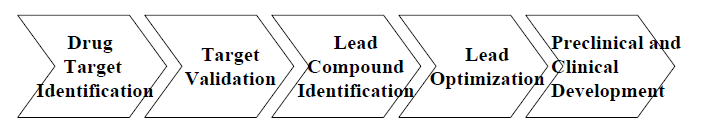 • Current therapy is based upon less than 500 molecular targets
45% of which are G-protein coupled receptors
28% are enzymes
11% are hormones and factors
5% ion channels
2% nuclear receptors
• Therefore, many more drug targets exist! How to identify them?
• Besides classical methods of cellular and molecular biology, new
techniques of target identification are becoming increasingly
important. These include:
GENOMIKA, PROTEOMIKA, BIOINFORMATIKA
Strana  37
© Ondřej Slabý, 2009
Úvod do molekulární medicíny 7/12
Drug discovery process – vývoj nového léčiva
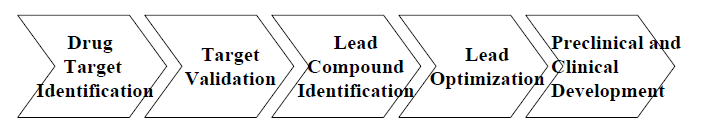 Involves demonstrating the relevance of the target protein in a
disease process/pathogenicity and ideally requires both gain and
loss of function studies.

This is accomplished primarily with knock-out or knock-in animal
models, small molecule inhibitors/agonists/antagonists, antisense
nucleic acid constructs, ribozymes, and neutralizing antibodies.

Since strong interactions between a protein and its ligand are
characterized by a high degree of complementarity, knowledge of
the protein three dimensional structure will enable the prediction of
“druggability” of the protein.
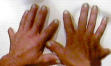 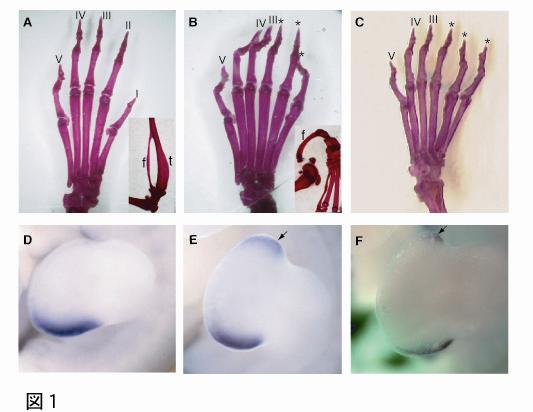 Strana  38
© Ondřej Slabý, 2009
Úvod do molekulární medicíny 7/12
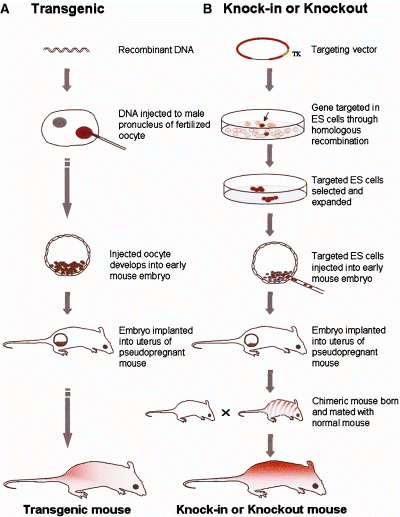 Strana  39
© Ondřej Slabý, 2009
Úvod do molekulární medicíny 7/12
Drug discovery process – vývoj nového léčiva
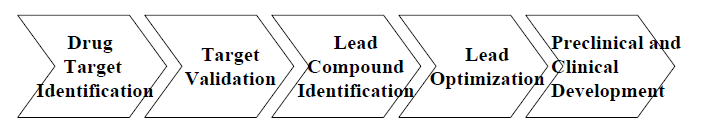 (nové chemické/ molekulární látky, NEW CHEMICAL/MOLECULAR ENTITY, NCE/NME)
Compounds are identified which interact with the target protein
and modulate its activity.
• Compounds are mainly identified using random (screening) or
rational (design) approaches.
High throughput screening (HTS)
Used to test large numbers of compounds for their ability to affect
the activity of target proteins.
• Natural product and synthetic compound libraries with millions
of compounds are screened using a test assay.
Strana  40
© Ondřej Slabý, 2009
Úvod do molekulární medicíny 7/12
Drug discovery process – vývoj nového léčiva
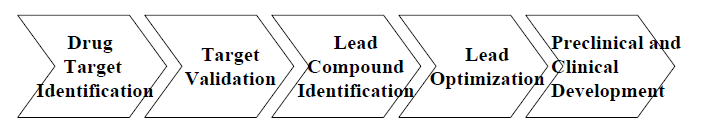 Vysoceúčinný screening – High throughput screening (HTS)
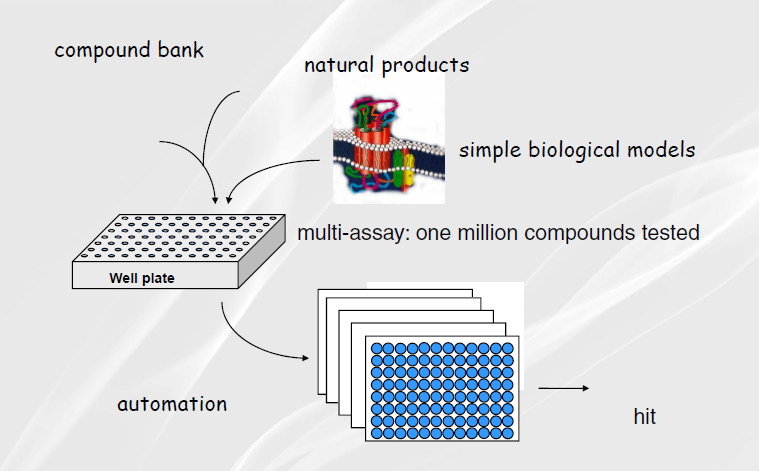 Strana  41
© Ondřej Slabý, 2009
Úvod do molekulární medicíny 7/12
Drug discovery process – vývoj nového léčiva
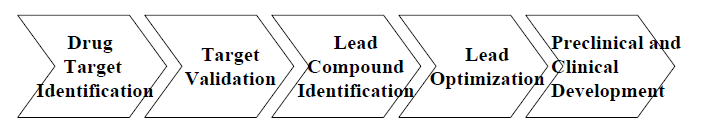 Racionální design léčiv
Three dimensional structures of compounds from virtual or
physically existing libraries are docked into binding sites of
target proteins with known or predicted structure.
• Scoring functions evaluate the steric and electrostatic
complementarity between compounds and the target protein.
• The highest ranked compounds are then suggested for
biological testing.
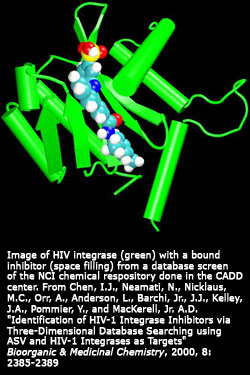 Strana  42
© Ondřej Slabý, 2009
Úvod do molekulární medicíny 7/12
Drug discovery process – vývoj nového léčiva
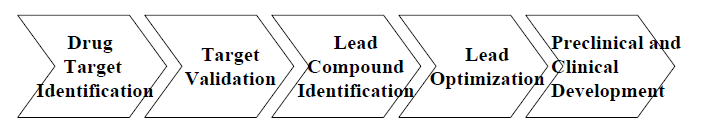 Once hits (compounds that elicit a positive response in an assay)
have been identified via the screening approach, these are validated
by re-testing them and checking the purity and structure of the compounds.

Only if the hits fulfill certain criteria are they regarded as leads. The criteria can originate from:
1) Pharmacodynamic properties - efficacy, potency, selectivity
2) Physiochemical properties - water solubility, chemical
stability, Lipinski’s “rule-of-five”.
3) Pharmacokinetic properties - metabolic stability and
toxological aspects.
4) Chemical optimization potential - ease of chemical synthesis
and derivatization.
5) Patentability
Strana  43
© Ondřej Slabý, 2009
Úvod do molekulární medicíny 7/12
Drug discovery process – vývoj nového léčiva
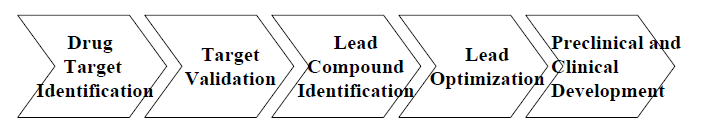 Molecules are chemically modified and subsequently characterized
in order to obtain compounds with suitable properties to become a
drug.
Leads are characterized with 
respect to pharmacodynamic
properties such as efficacy and 
potency in vitro and in vivo,
physiochemical properties, 
pharmacokinetic properties, and
toxicological aspects.
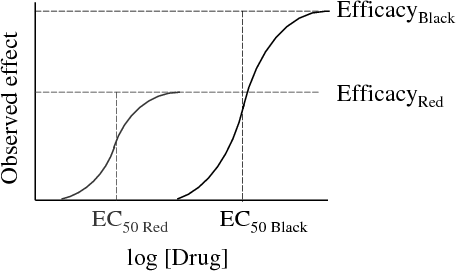 Potency refers to the amount of drug required for its specific effect
to occur; it is measured simply as the inverse of the EC50 for that
drug.
Efficacy measures the maximum strength of the effect itself, at
saturating drug concentrations.
Strana  44
© Ondřej Slabý, 2009
Úvod do molekulární medicíny 7/12
Drug discovery process – vývoj nového léčiva
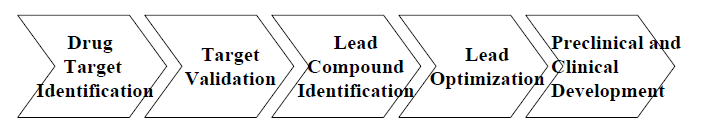 Preclinical studies involve in vitro studies and trials on animal
populations.

Wide ranging dosages of the compounds are introduced to the
cell line or animal in order to obtain preliminary efficacy and
pharmacokinetic information.
Strana  45
© Ondřej Slabý, 2009
Úvod do molekulární medicíny 7/12
Úvod do klinických studií - příště
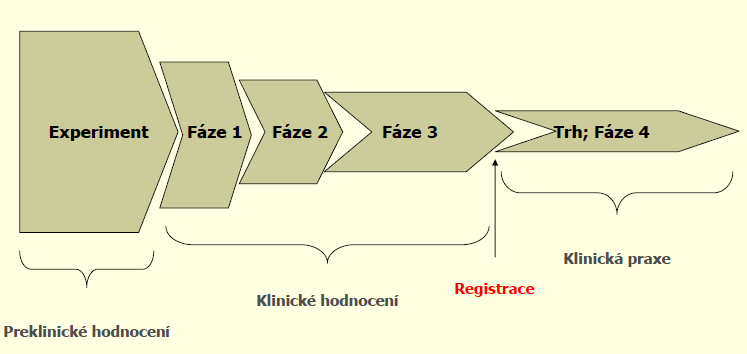 Strana  46
© Ondřej Slabý, 2009
Úvod do molekulární medicíny 7/12
Take home
Základní pojmy ve farmakologii
Farmakokinetika
Farmakodynamika - nespecifické, fyzikálně chemické působení léčiv
Farmakodynamika - specifické působení léčiv 
Farmakodynamika - receptory
Receptory spojené s G proteiny
Receptory spojené s iontovými kanály
Receptory s enzymovou aktivitou
Jaderné receptoryFarmakodynamika – iontové kanály, enzymy, a další
Vývoj nových léčiv – přehled
Vývoj nových léčiv – identifikace nových terapeutických cílůVývoj nových léčiv – identifikace nových chemických/molekulárních sloučenin, jejich optimalizace
 a preklinické zkoušení
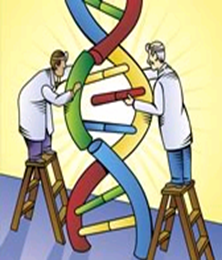 Náplň příští přednášky
Molekulární farmakologie II – principy biologické léčby – monoklonální protilátky – příprava monoklonálních protilátek a rekombinantních proteinů, nízkomolekulární inhibitory – racionální design léčiv, siRNA, mikroRNA – tlumení genové exprese na post-transkripční úrovni, transport léčiv (lipozomy, imunoglobuliny, nanočástice a supramolekulární systémy)
Strana  47
© Ondřej Slabý, 2009
Úvod do molekulární medicíny 7/12
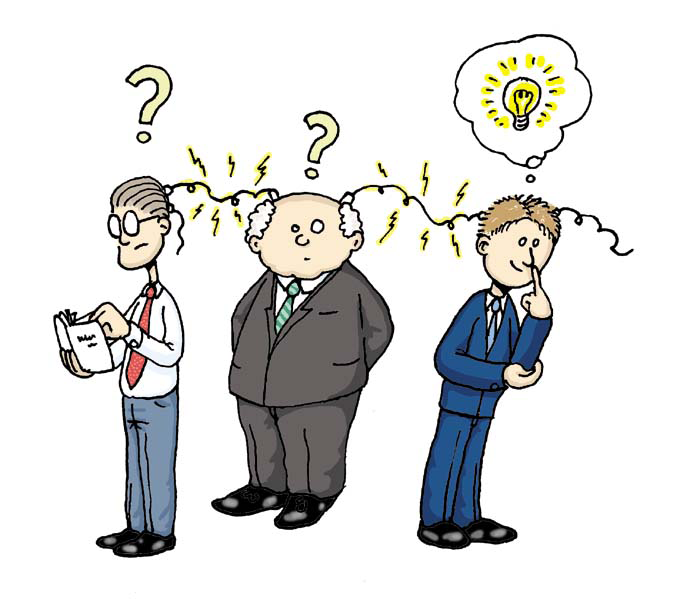 Dotazy?
Strana  37
© Ondřej Slabý, 2009